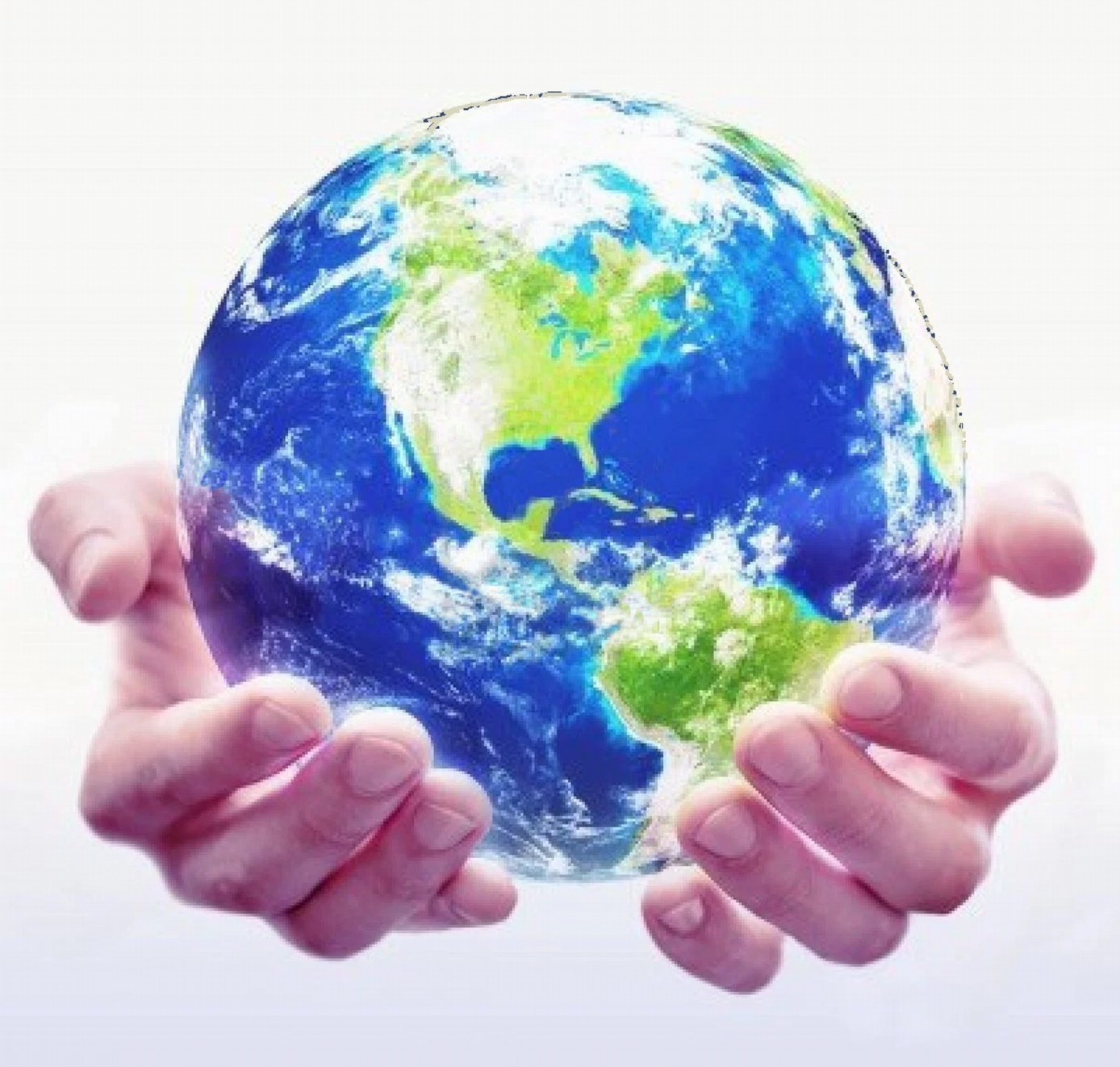 voor een succesvol model van jouw wereld
Welkom!
Collaps Ankeren en 
De bron van je hulpbronnen aanboren
bij de NLP-vervolgcursus “Met je ongekende vermogens je succes vergroten”
Voorjaar 2019 week 10
Volksuniversiteit Zwolle
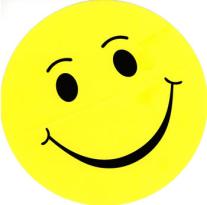 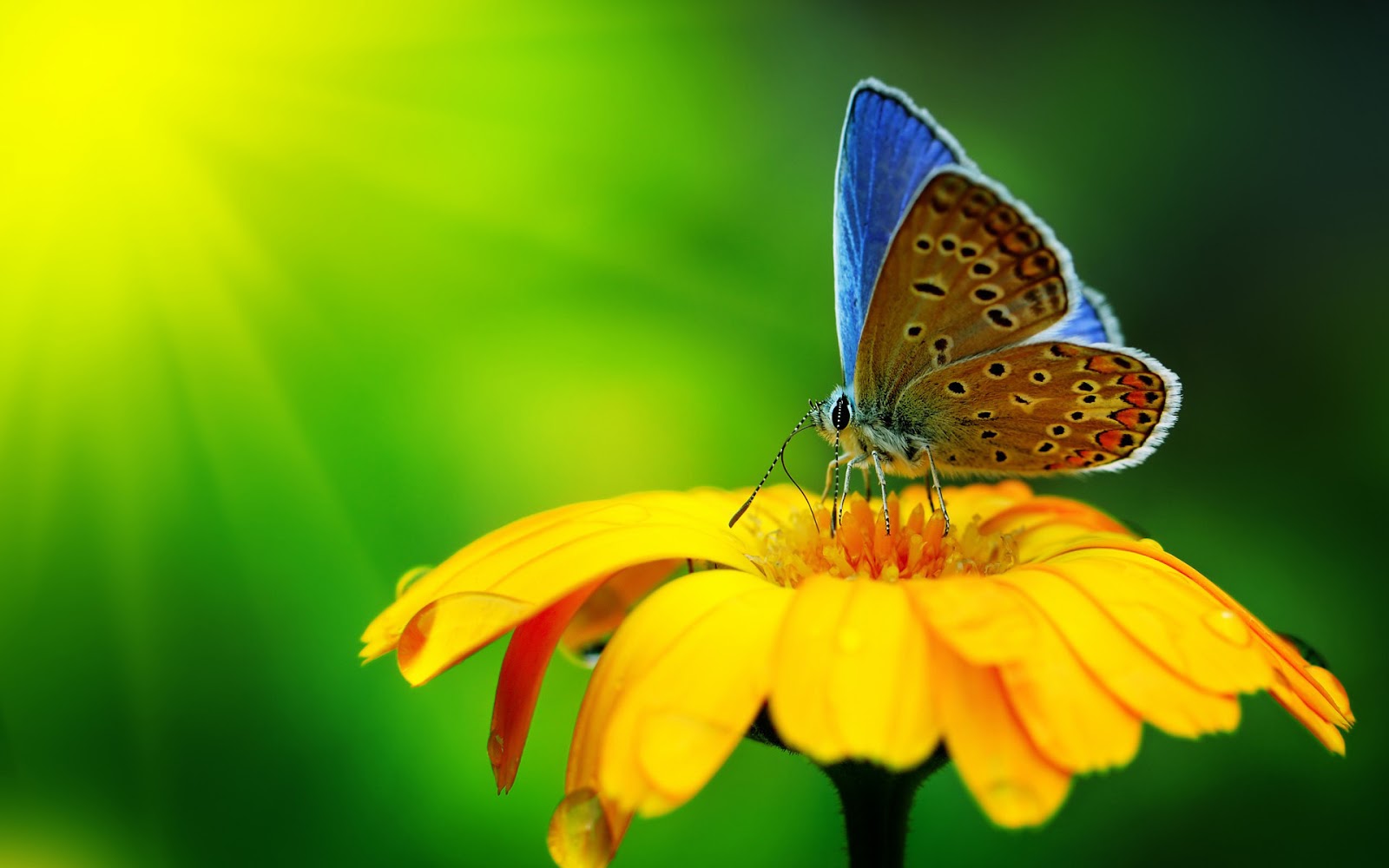 Zonnestraaltjes
In tweetallen, 2 minuten elk, de één luistert ander praat.
Focus op een recente gebeurtenis waarin je energie, blijheid of geluk voelde.
Deel in de hele groep de titel van jouw ervaring en laat je gevoelens op je gezicht zien
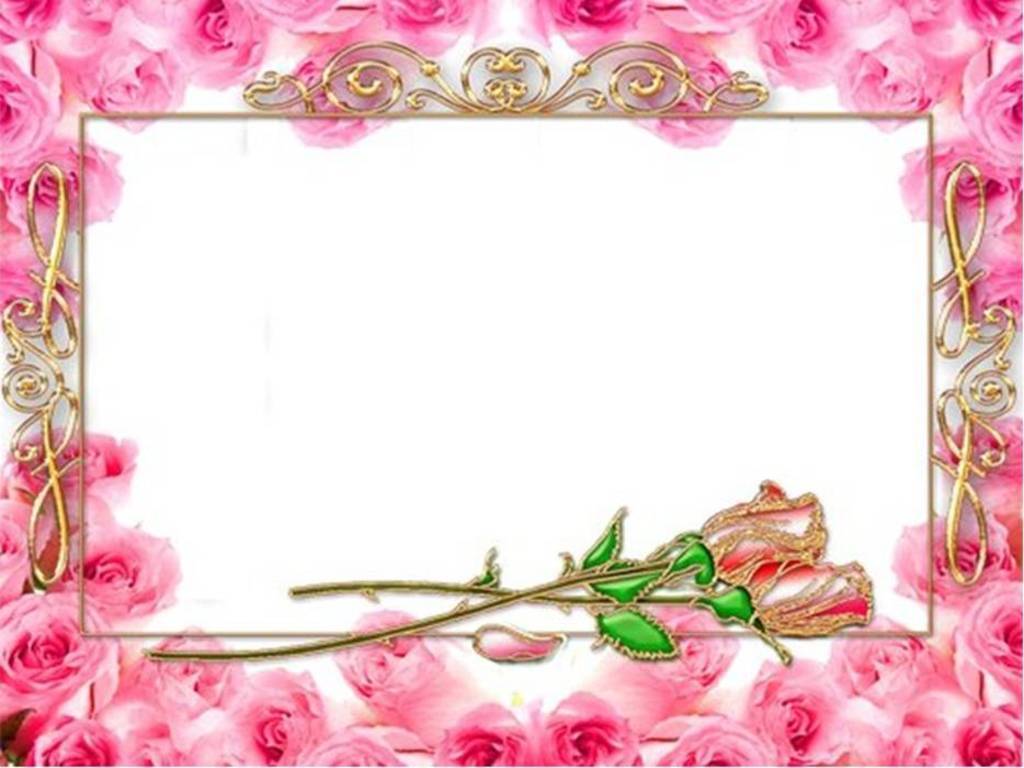 Open Frame
Vragen
Gebeurtenissen
Korte verhalen
Deel een echte levenservaring om na te denken vanuit NLP
Doel: toepassen van NLP in jouw eigen werkelijkheid.
Gebruik je bronnen
Open je onbewuste bronnen
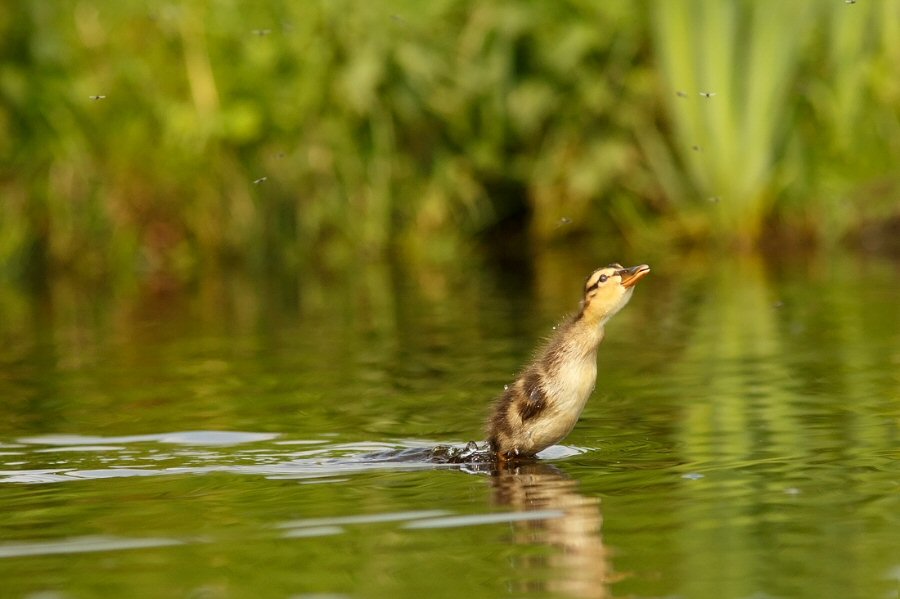 Welke bronnen heb jij?
You raise me up(jij tilt me op)
Celine Tam 5 jaar oud Chinees meisje
Hulpbronnen
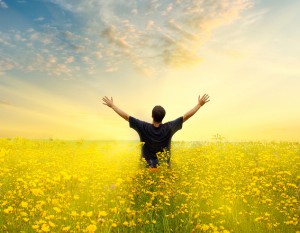 Geluk
Hulpbronnen
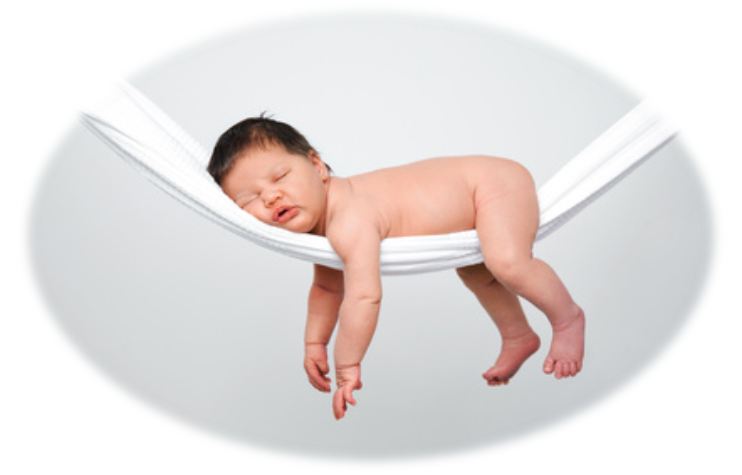 Ontspanning
Geluk
Hulpbronnen
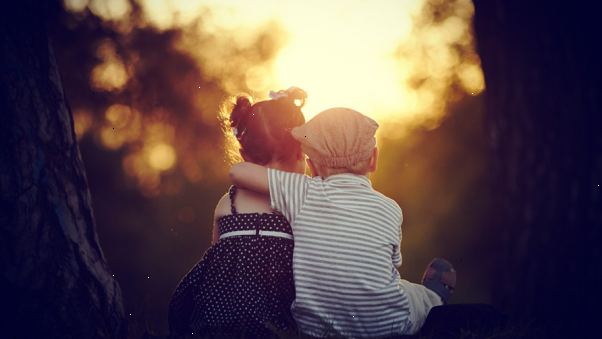 Liefde
Ontspanning
Geluk
Hulpbronnen
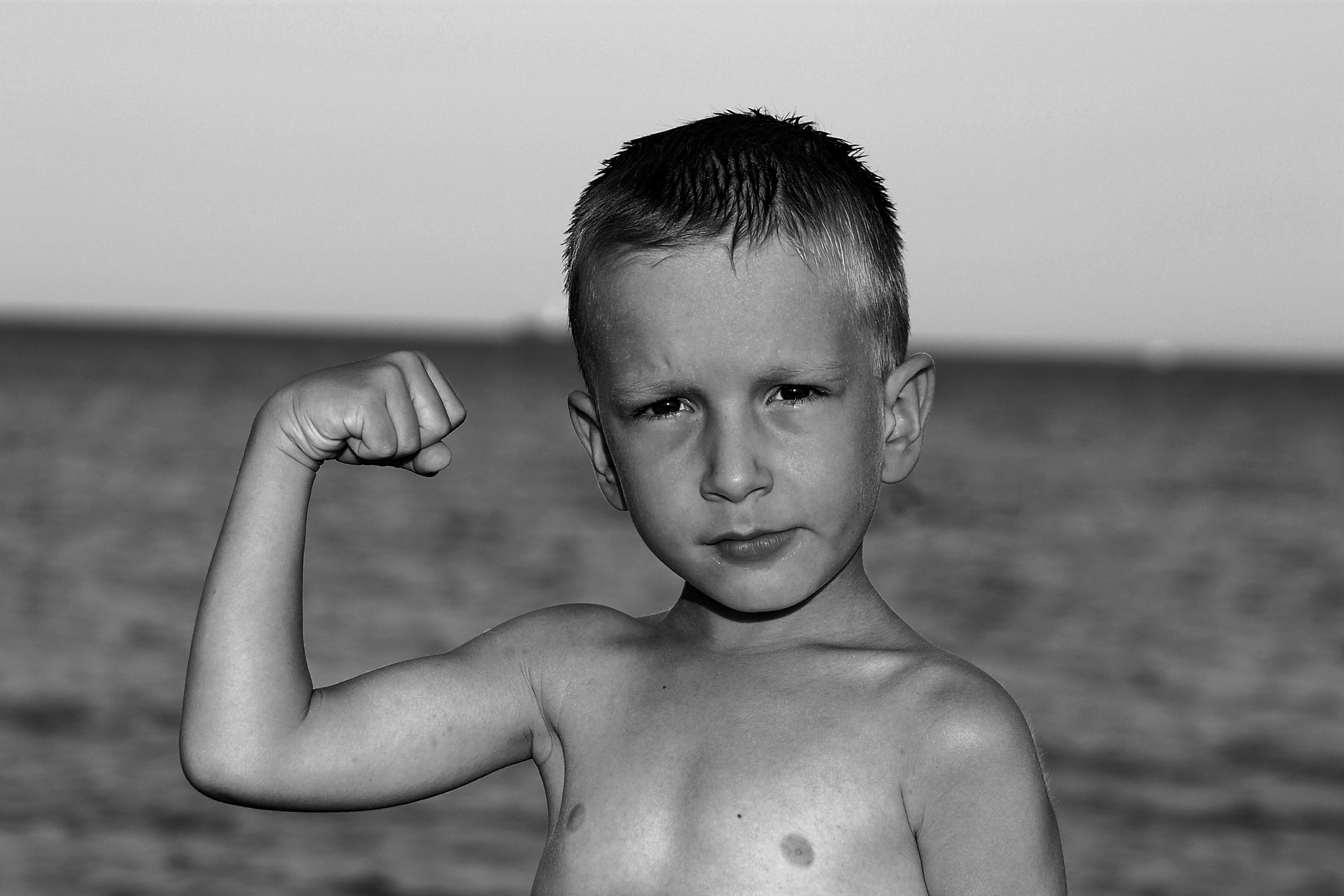 Kracht
Liefde
Ontspanning
Geluk
Hulpbronnen
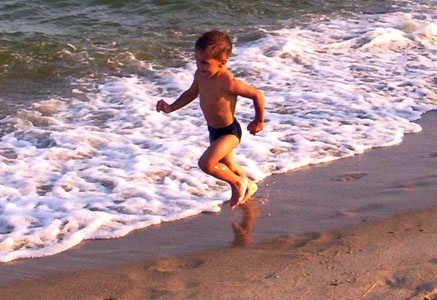 Energie
Kracht
Liefde
Ontspanning
Geluk
Hulpbronnen
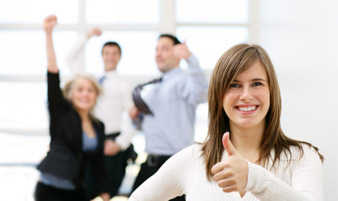 Energie
Motivatie
Kracht
Liefde
Ontspanning
Geluk
Hulpbronnen
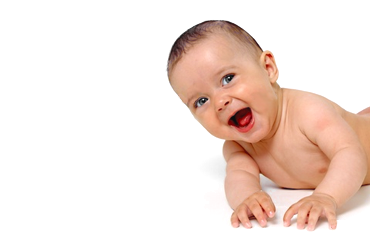 Energie
Motivatie
Kracht
Humor
Liefde
Ontspanning
Geluk
Hulpbronnen
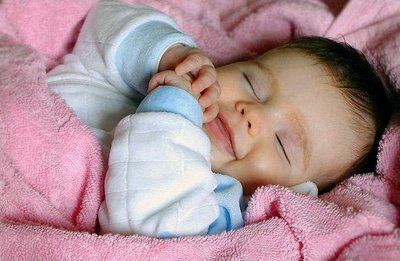 Energie
Motivatie
Kracht
Humor
Liefde
Vrede
Ontspanning
Geluk
Hulpbronnen
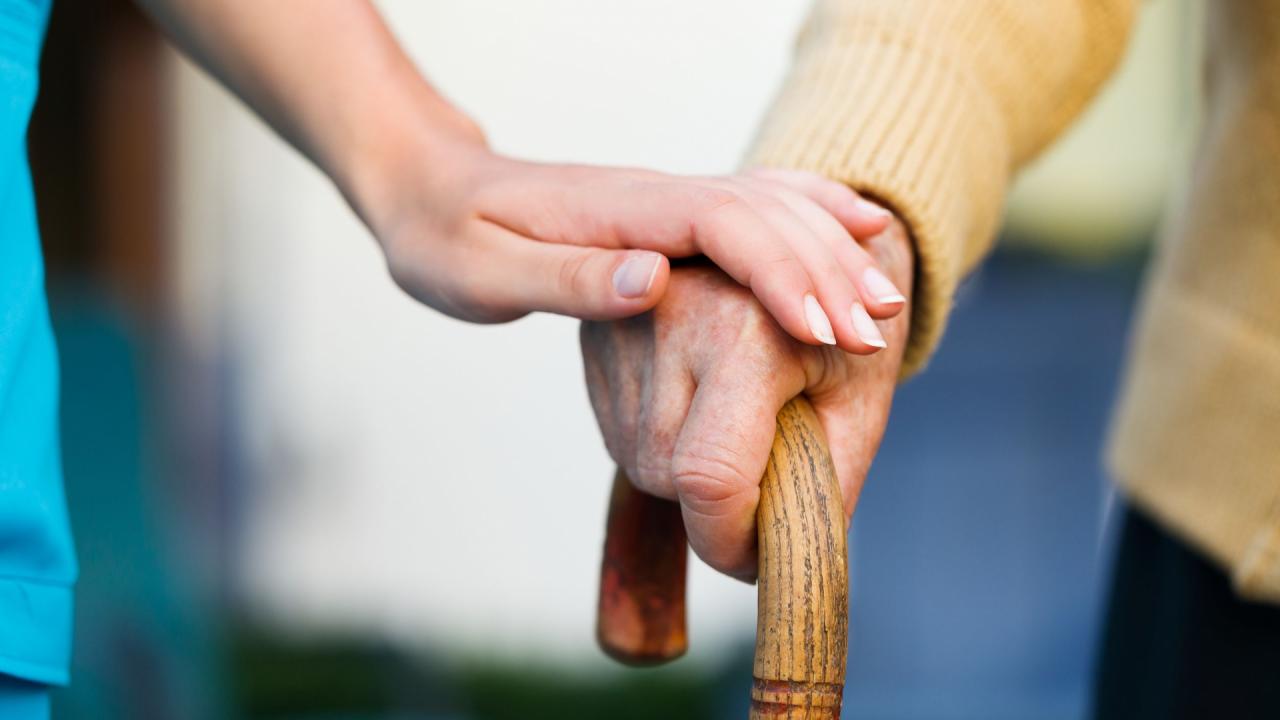 Energie
Motivatie
Kracht
Humor
Liefde
Vrede
Ontspanning
Geluk
Respect
Collapsing  Anchors
Anker je bronnen
Energie
Motivatie
Macht
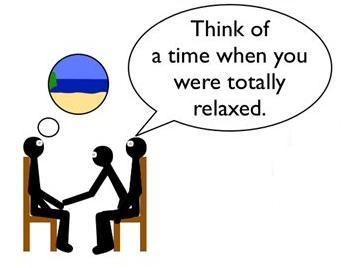 Humor
Liefde
Vrede
Ontspanning
Geluk
Respect
Denk aan een tijd dat je totaal ontspannen was
Intensiteit
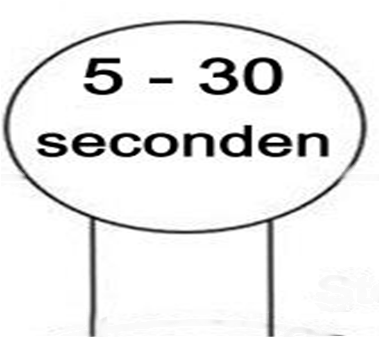 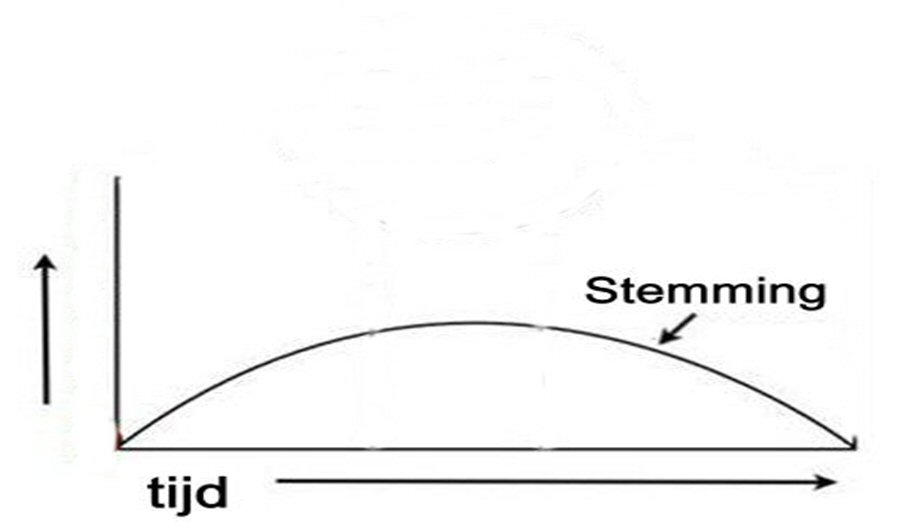 Intensiteit
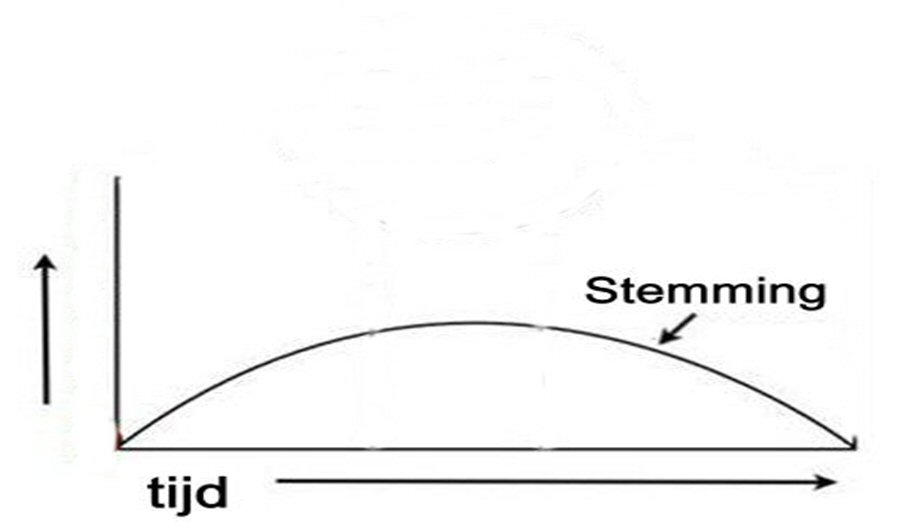 Installeren van de ankers
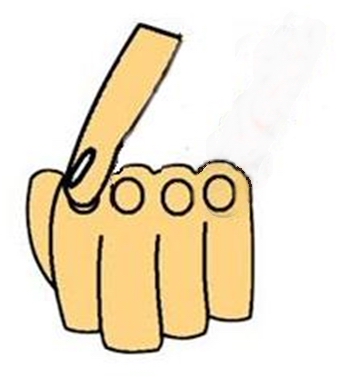 1 Plaats van het negatieve anker
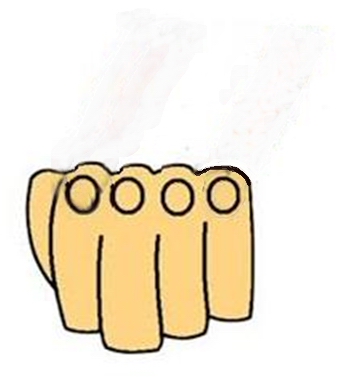 1 Negatief
Installeren van de ankers
1 Plaats van het negatieve anker
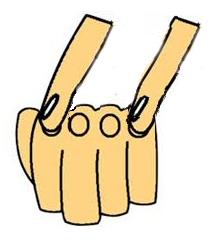 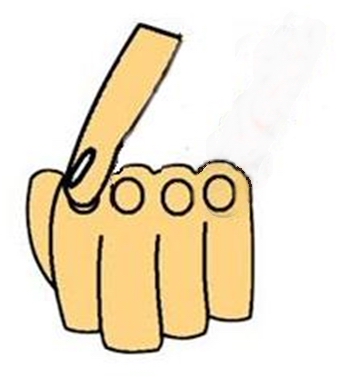 2 Plaats van het positieve anker
1 Negatief
2 positief
Installeren van de ankers
1 Plaats van het negatieve anker
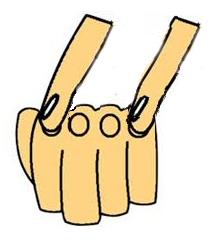 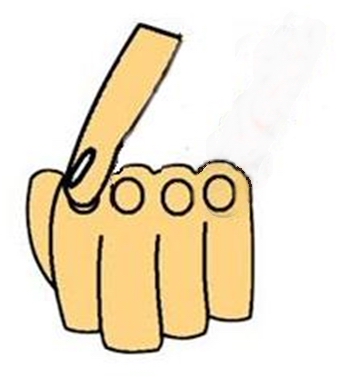 2 Plaats van het positieve anker
1 Negatief
2 positief
3 Vuur beide ankers tegelijk af.
Installeren van de ankers
1 Plaats van het negatieve anker
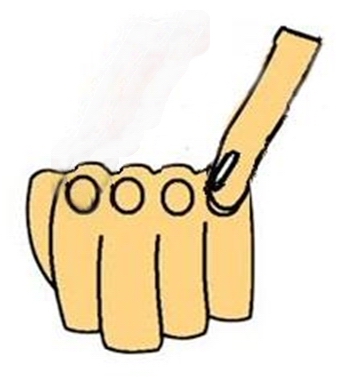 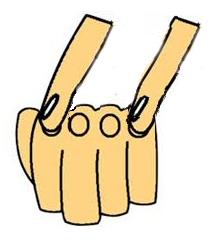 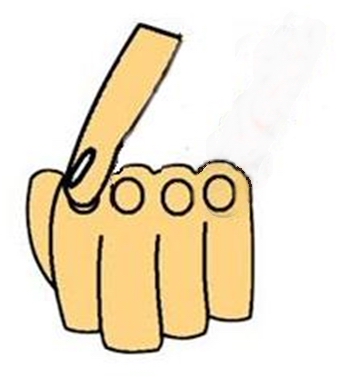 2 Plaats van het positieve anker
1 Negatief
2 positief
3 Vuur beide ankers tegelijk af.
4 Til het negatieve anker na 5 seconden op.
Neurologische niveaus vergeleken met de 7 chakra’s
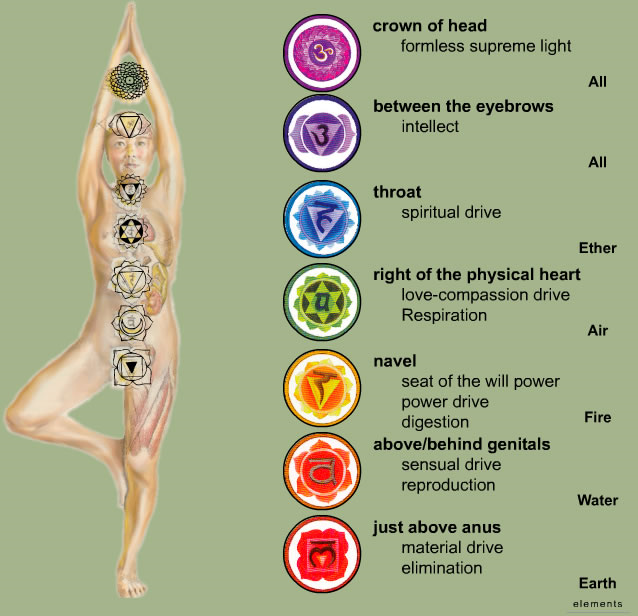 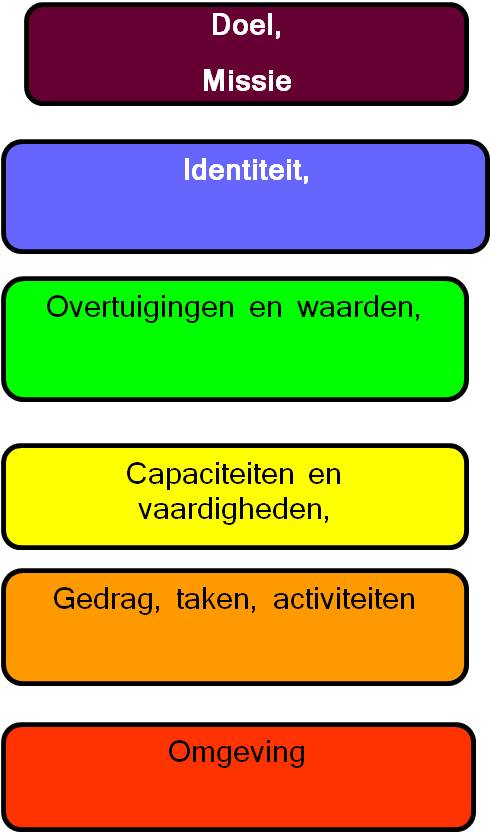 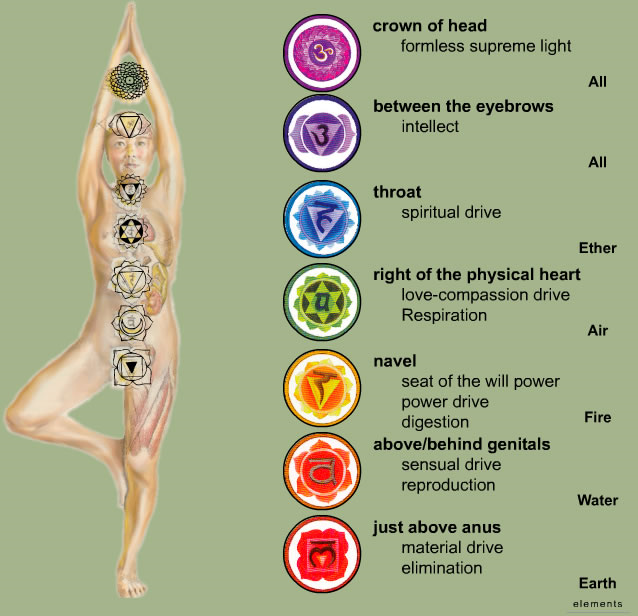 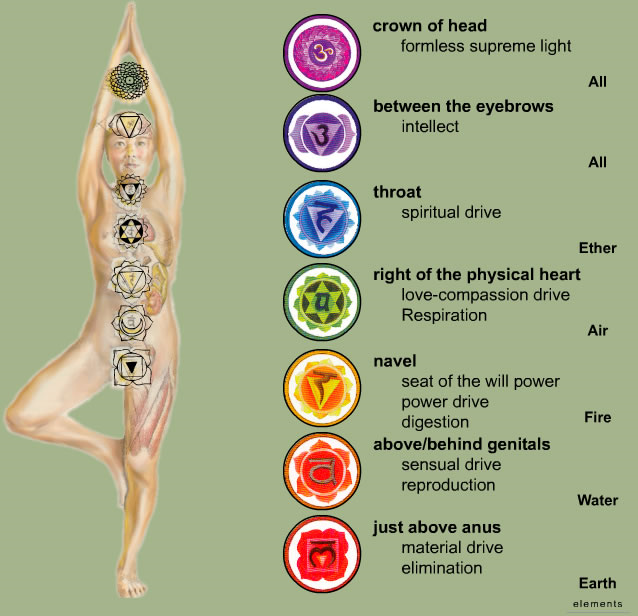 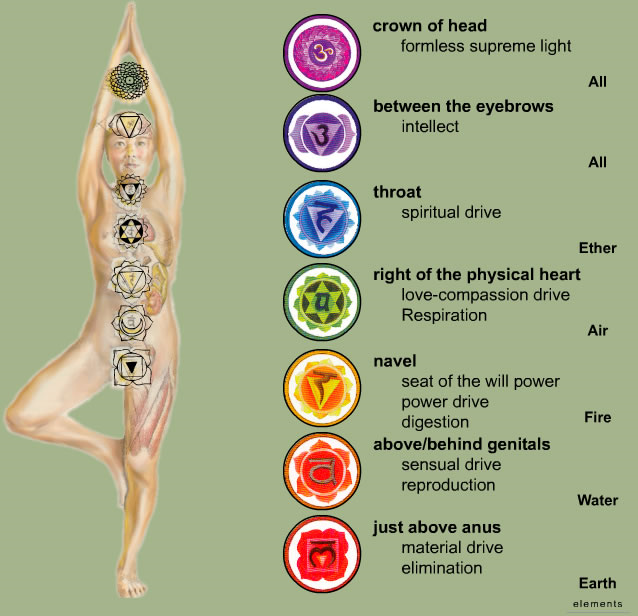 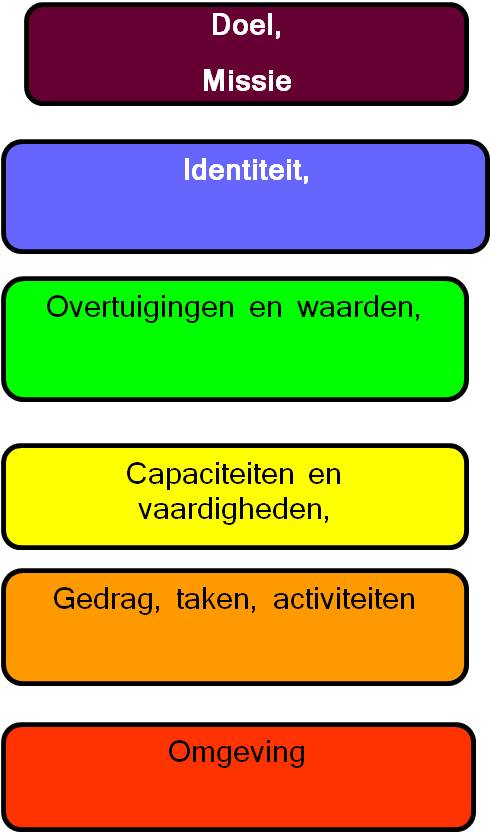 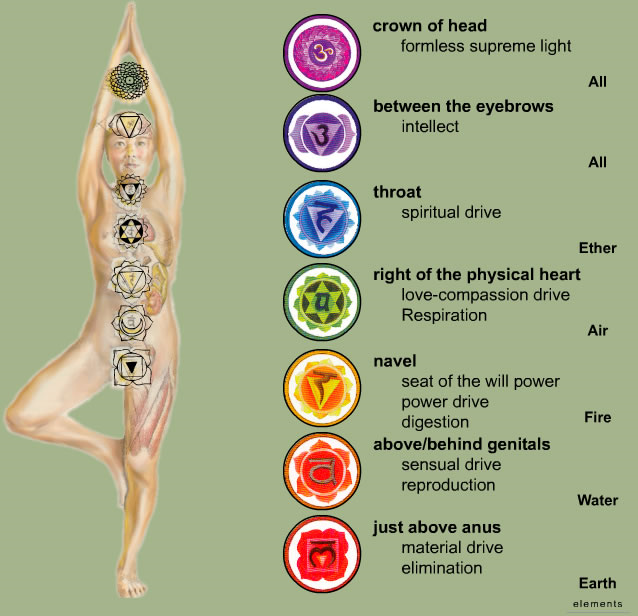 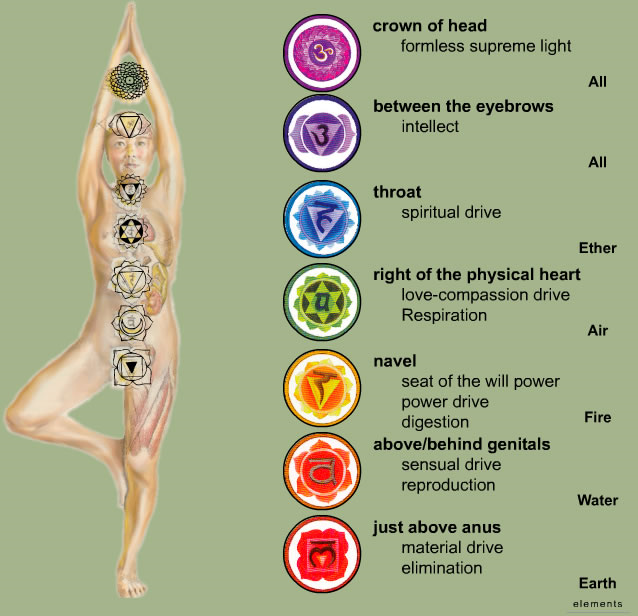 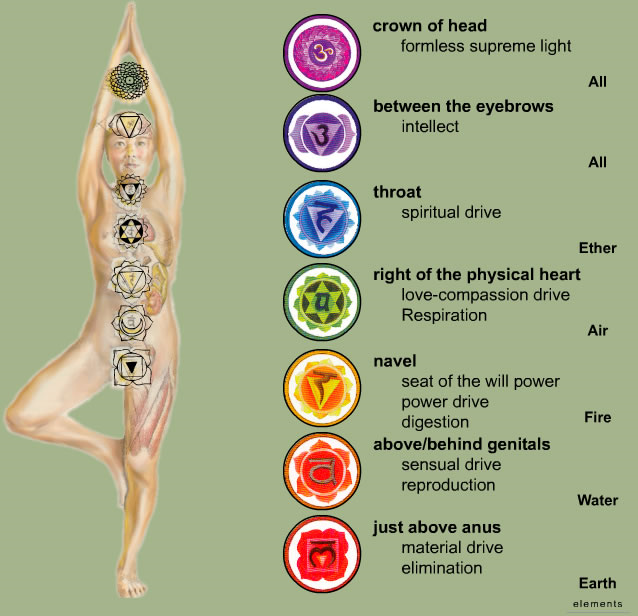 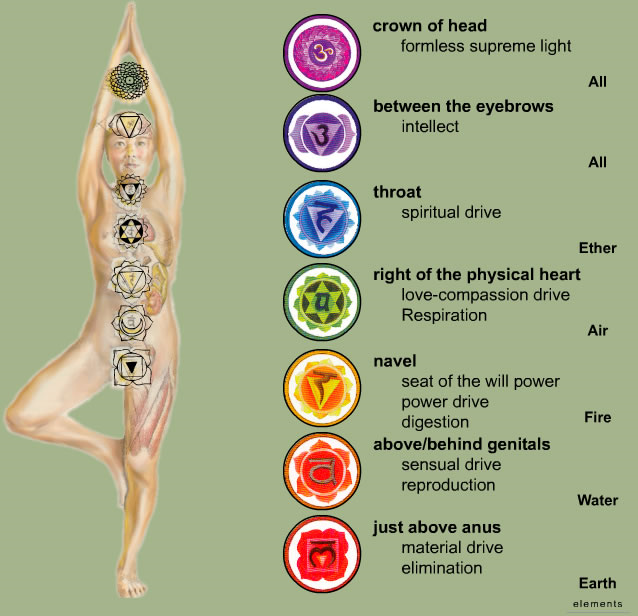 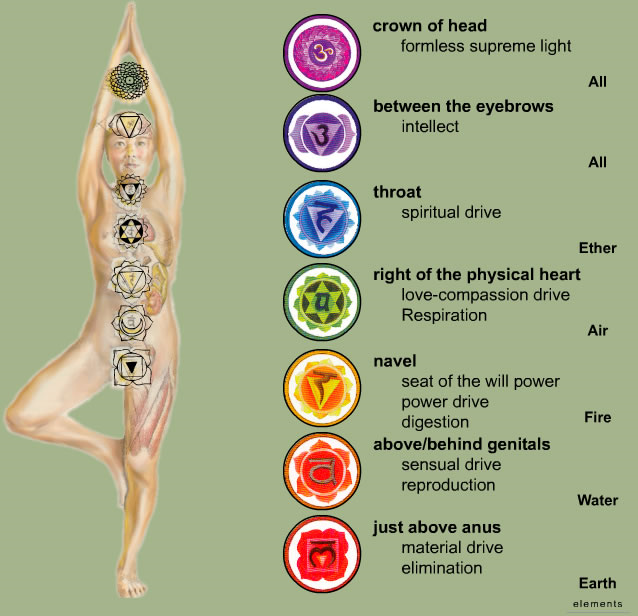 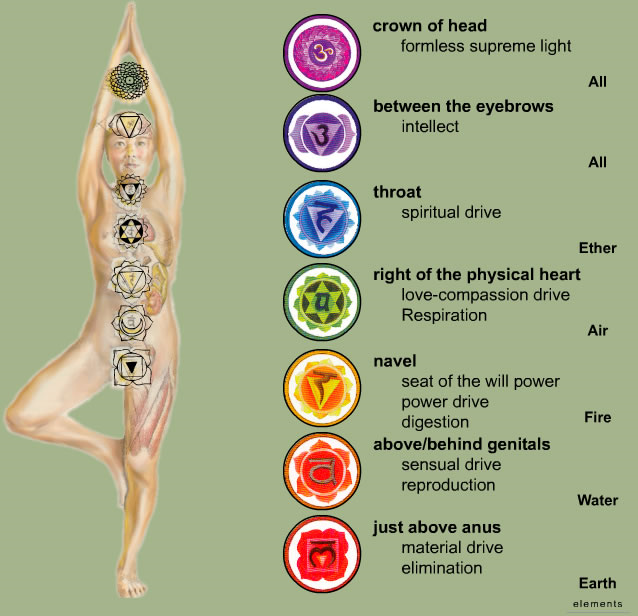 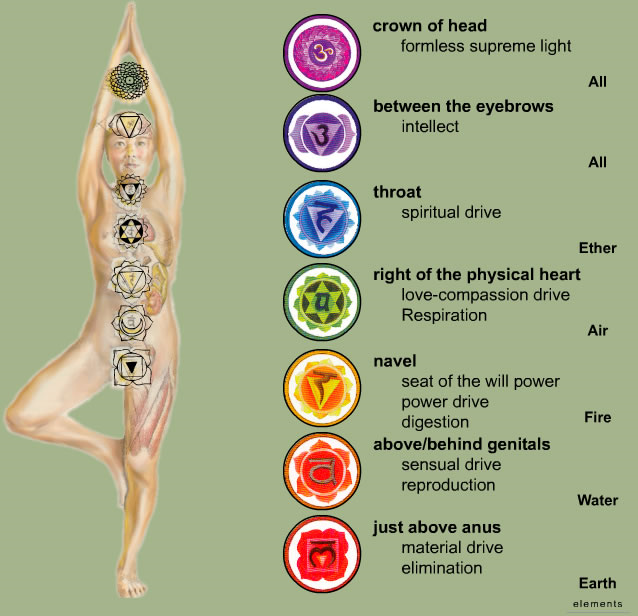 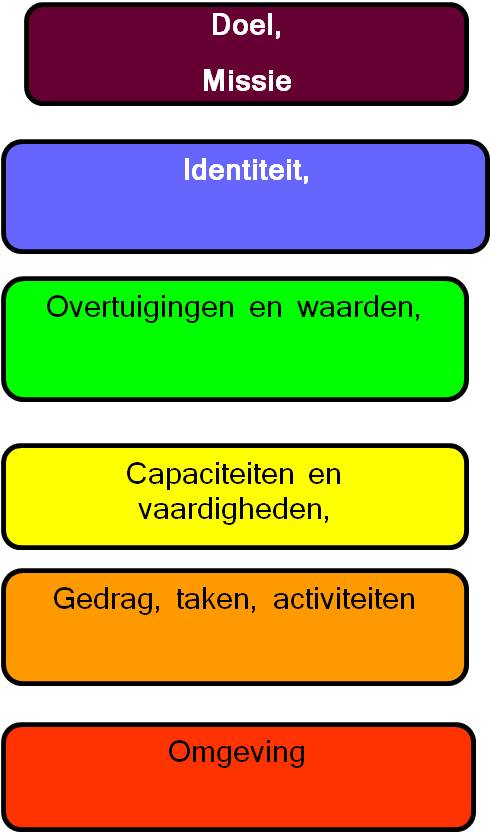 kruin
Tussen de wenkbrauwen
keel
rechts van het hart
navel
boven  de genitaliën
juist boven de anus
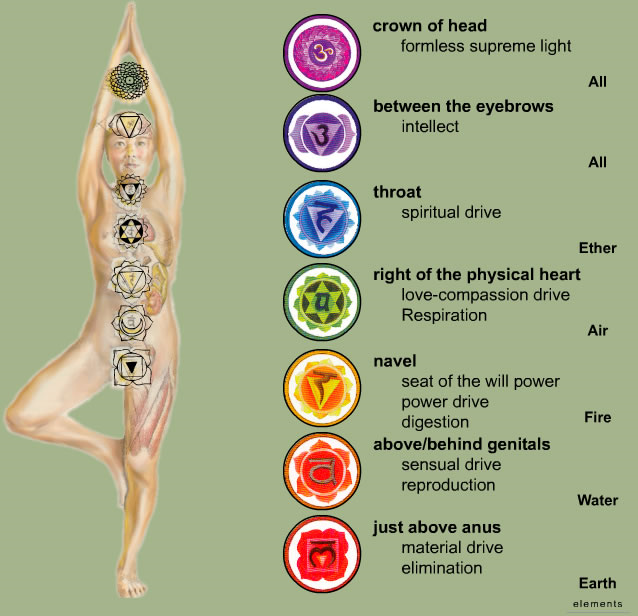 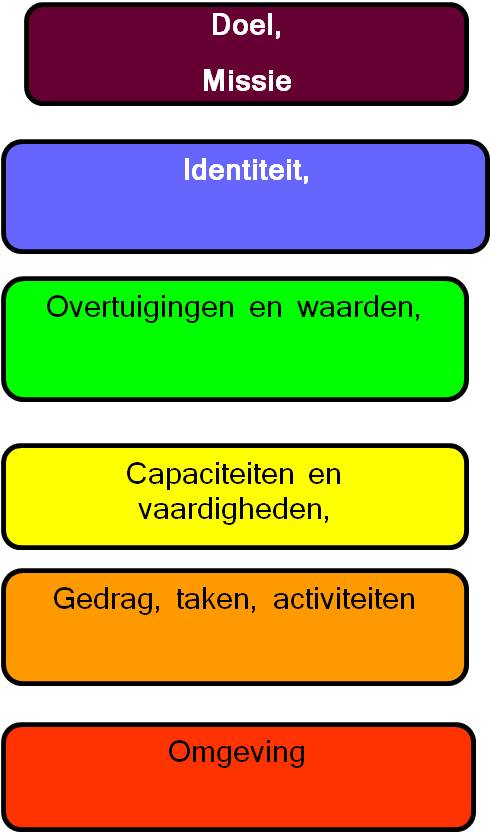 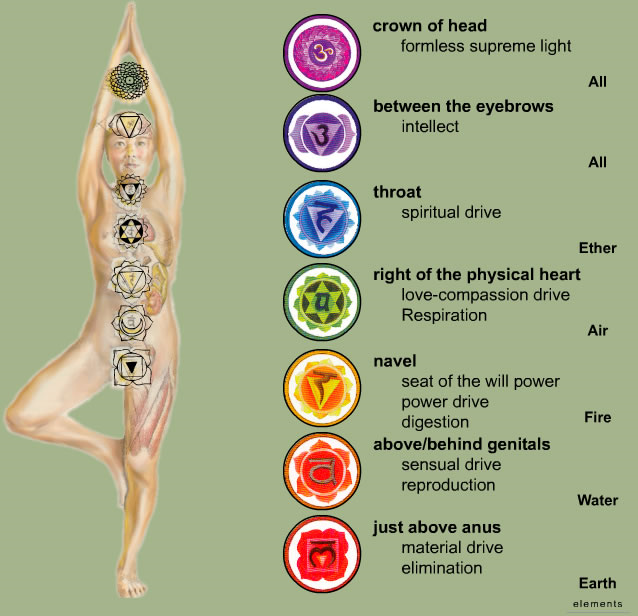 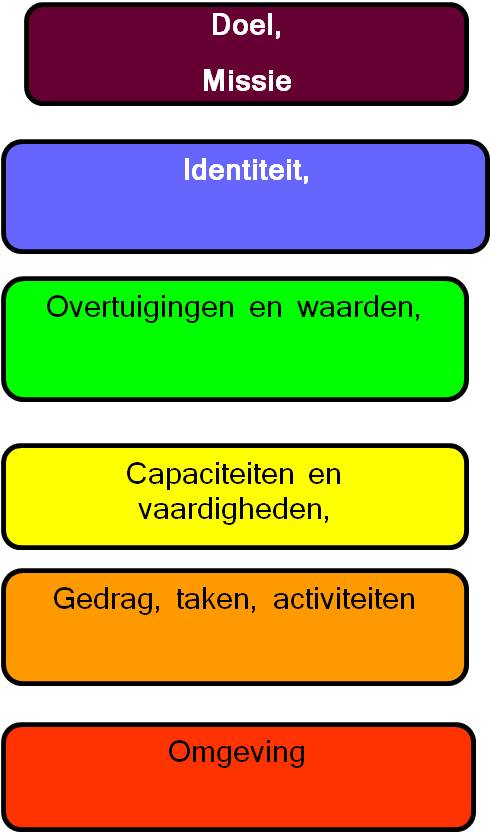 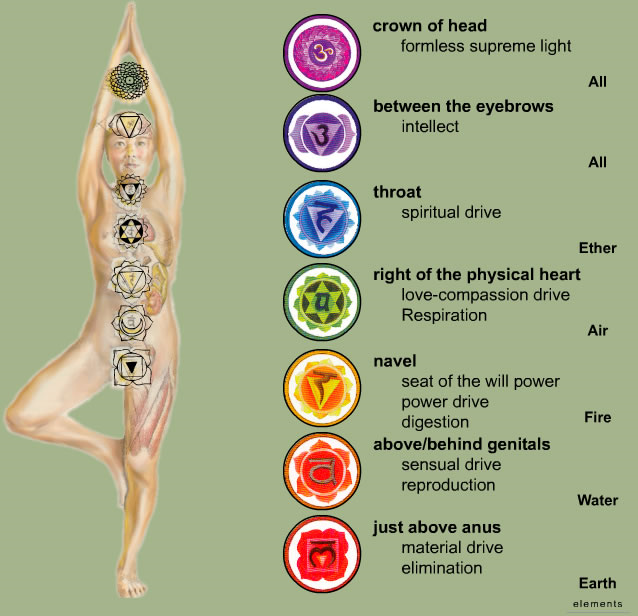 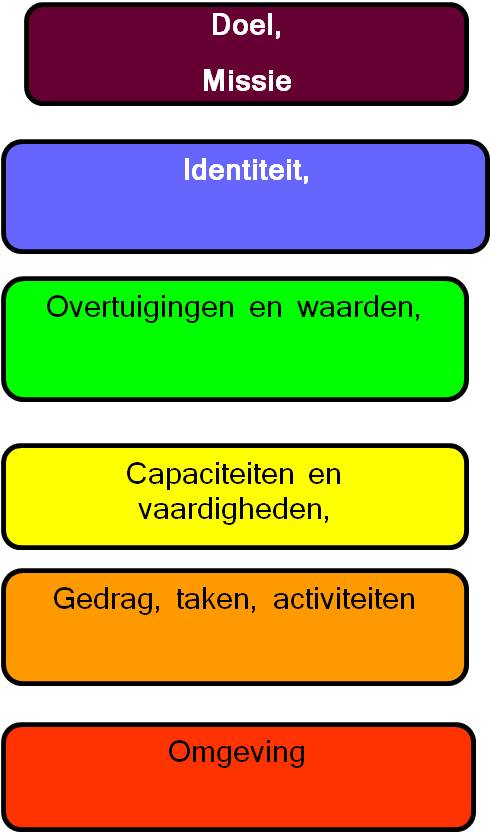 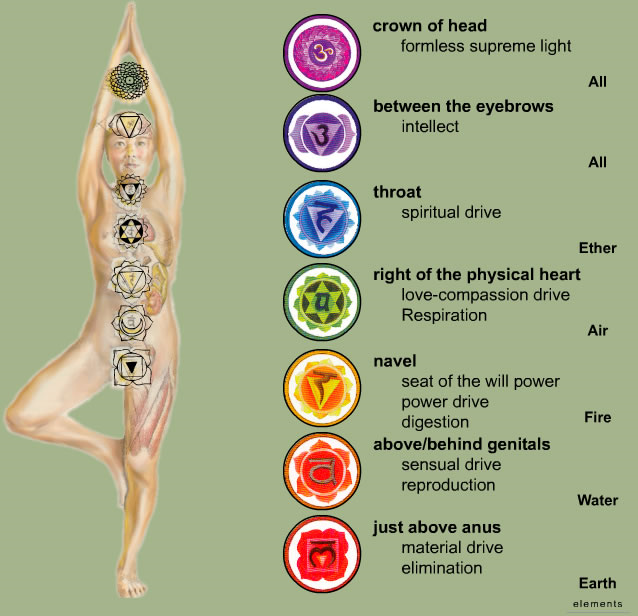 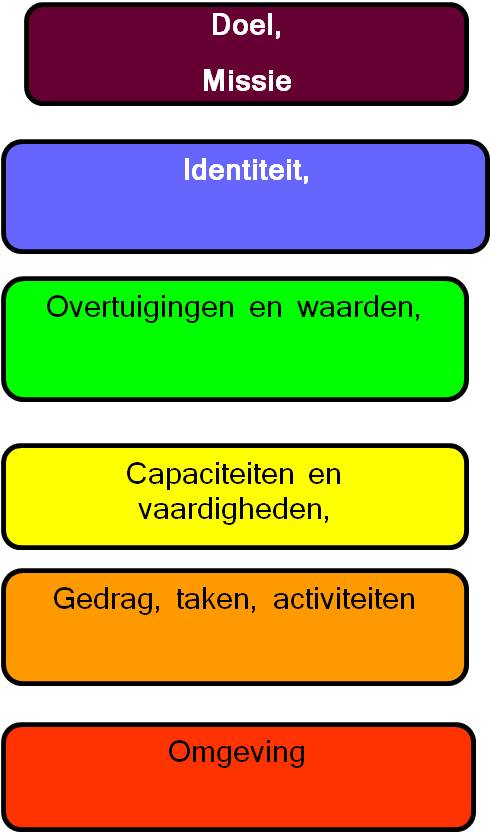 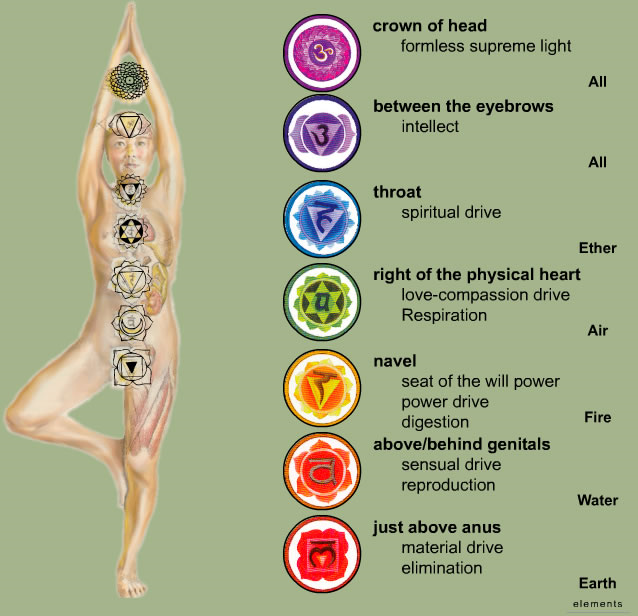 Metaforen 1
Een metafoor is een vorm van beeldspraak, waarbij twee of meer ongelijke betekenissen met elkaar worden verenigd in één nieuwe betekenis.
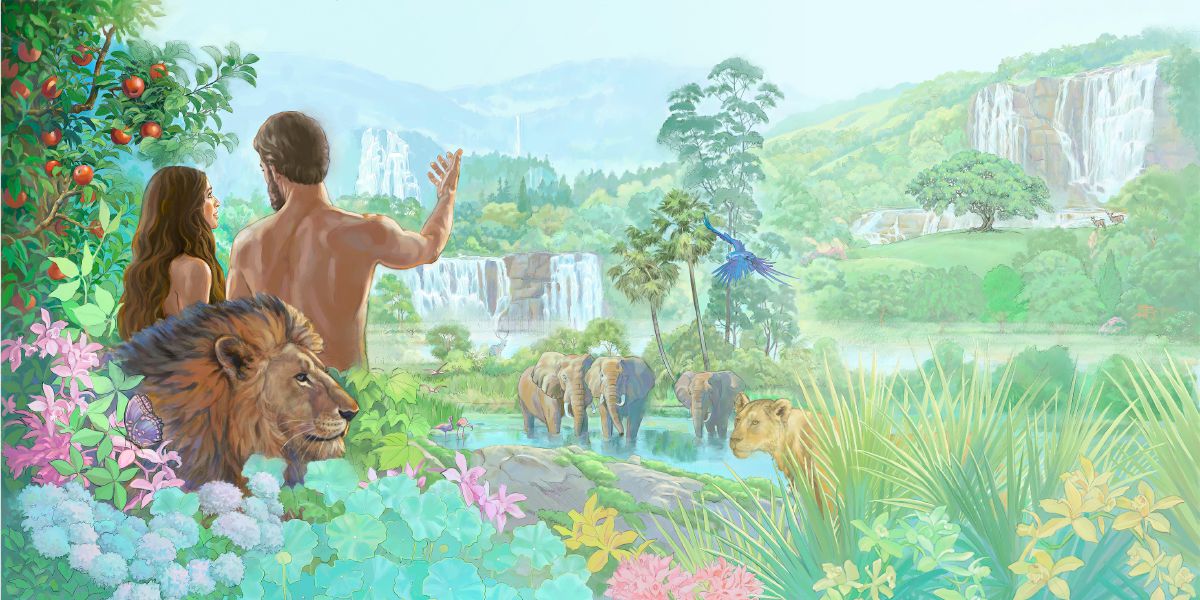 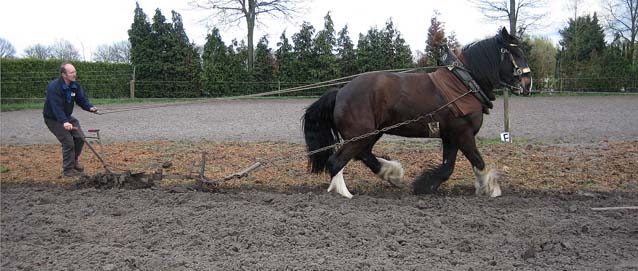 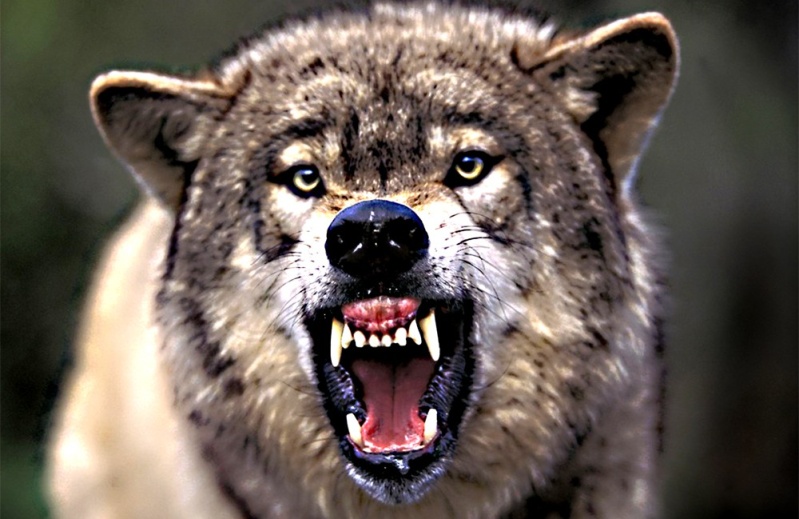 De mens is een wolf
De voorzitter ploegt door de vergadering
Het is hier een paradijs
Metaforen 2
Een Metafoor laat iemand zelf een oplossing vinden bij een probleem. 
Het is een herkadering, een ander perspectief
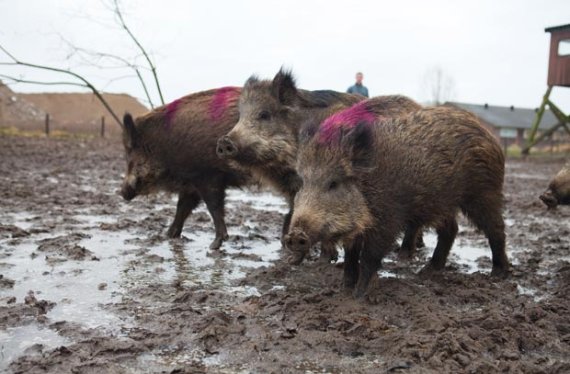 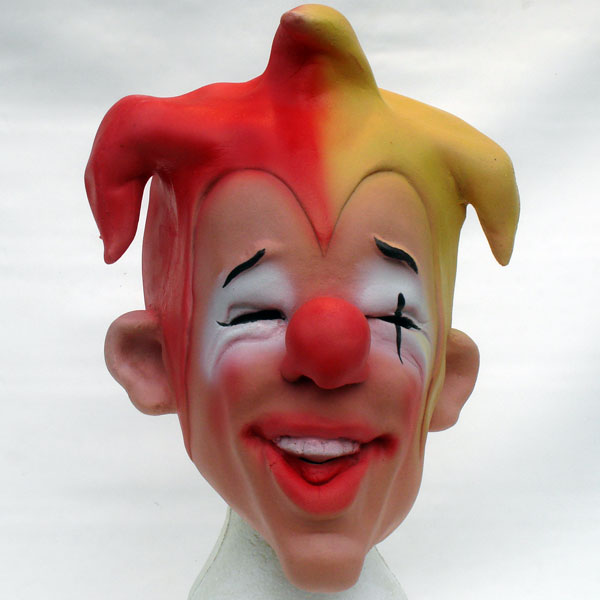 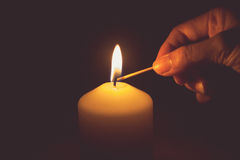 Verhalende metafoor
Op een dag kwam een lucifer bij de kaars: “Ik heb een opdracht: ik kom jou aansteken.”“O nee”, zei de kaars, “dat niet! Wanneer ik ga branden, zijn mijn dagen geteld. Niemand zal dan meer mijn schoonheid kunnen bewonderen.”De lucifer aarzelde even, maar vroeg toch: “Wil je dan een leven lang koud en hard blijven zonder daarvoor geleefd te hebben?”“Maar branden doet zeer en het zal mij kracht kosten”, fluisterde de kaars onzeker en vol angst.“Dat is waar”, antwoordde de Lucifer. “Maar dat is juist het geheim van onze roeping. We zijn gemaakt om licht te geven. Zelf kan ik niet zoveel en als ik jou niet aansteek, heft mijn leven weinig zin gehad. Ik ben er om vuur te geven, meer niet. Jij bent een kaars. Jij zult anderen licht en warmte schenken. Alles wat jij aan lijden en kracht geeft, verandert in licht. Jij gaat niet verloren, ook al raak je een keer op. Anderen zullen je vuur doorgeven. Jij gaat alleen dood als je jezelf opgeeft.”De kaars rechtte zijn pit en zei vol verwachting: “Steek me alsjeblieft aan.”
Bereik meer succes met je onbegrensde mogelijkheden!
De vervolgcursus ‘Je ongekende vermogens nog beter leren kennen’ begint op maandag 29 januari
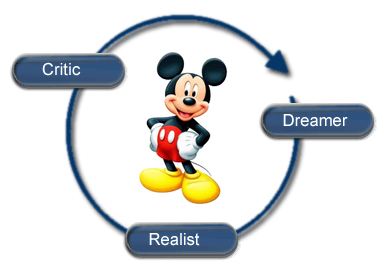 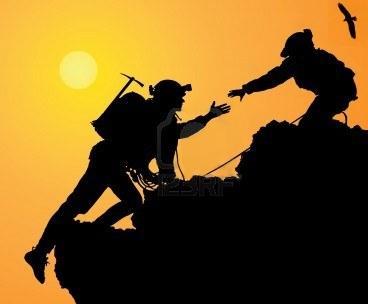 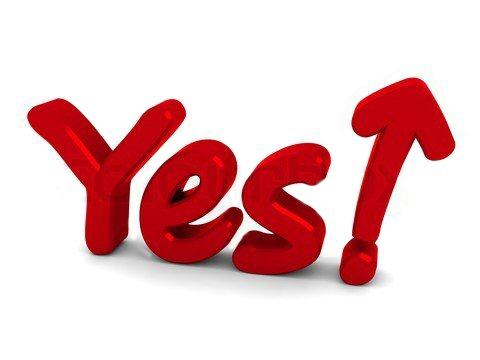 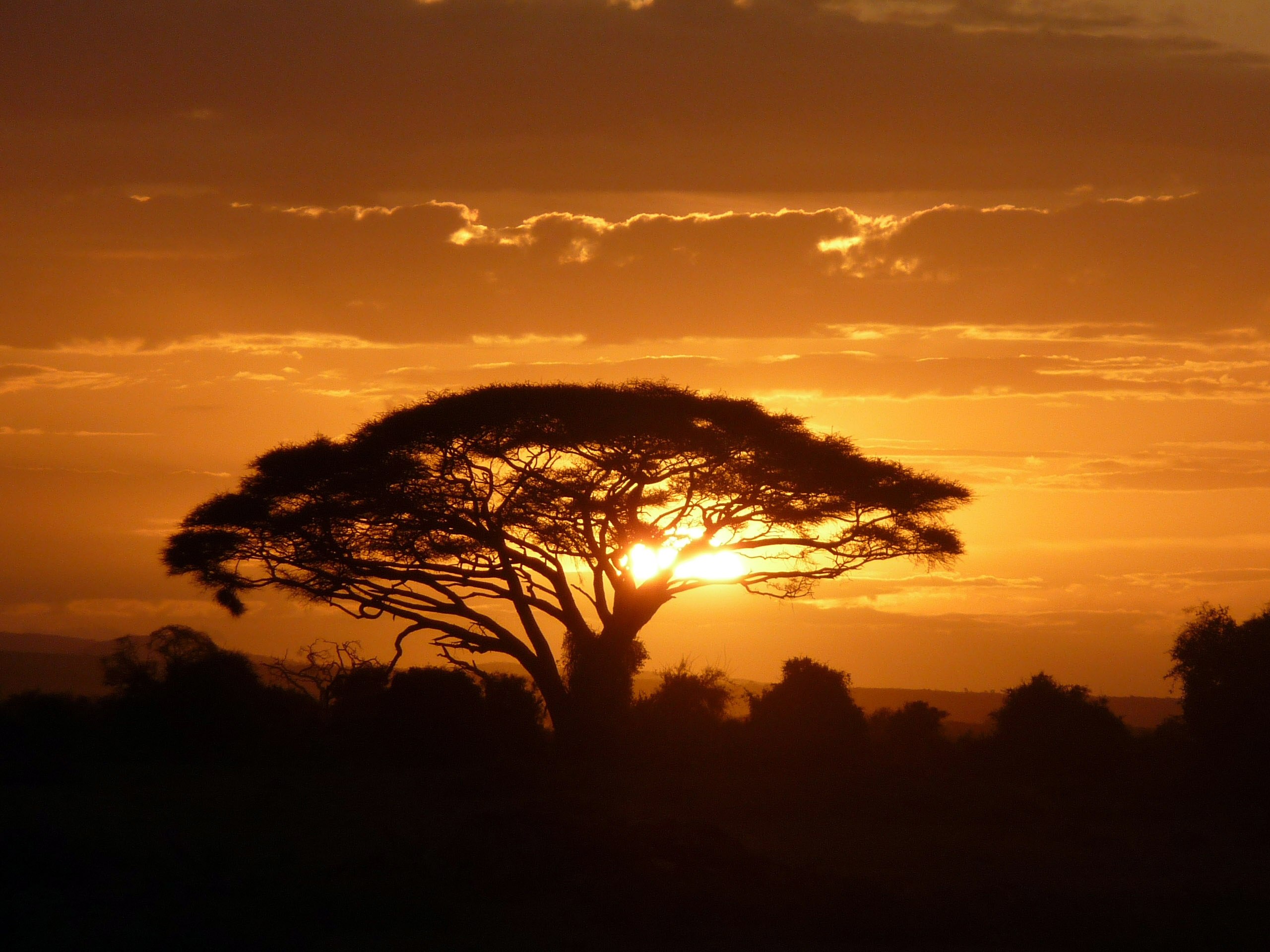 If light is in your heart,
You will find your way home.
- Jalāl al-Dīn Rūmī-
Liefde
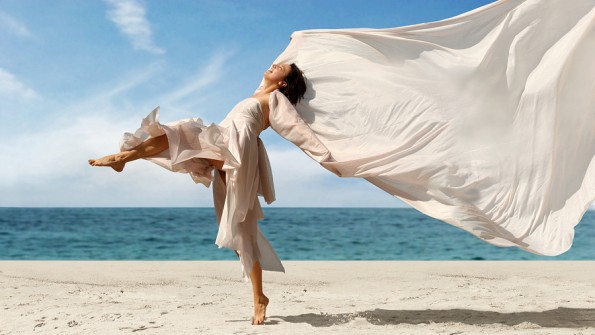 'Liefde is verbondenheid zonder oordeel. Als er ruimte is, is er liefde, want je herkent de ruimte in de ander. Je herkent dat er meer is dan de fysieke en psychologische vorm. Je voelt een diepere levendigheid. Liefde is de verbindende ruimte die tussen twee mensen kan ontstaan en heeft niets van doen met iets nodig hebben.'
Eckhart Tolle